Промежуточная аттестация по курсу ОРКСЭ – модуль «Основы православной культуры»
Асташенкова О.В.
Нормативная база
требования Федерального компонента государственного стандарта общего образования 2004 года; 
Концепция духовно-нравственного развития и воспитания личности гражданина России;
 Приказ Министерства образования и науки РФ от 31 января 2012 г. №69 «О внесении изменений в федеральный компонент государственных образовательных стандартов начального общего, основного общего и среднего (полного) общего образования, утвержденный приказом Министерства образования Российской Федерации от 5 марта 2004 г. № 1089»;
вариативная(авторская) программа «Основы религиозных культур и светской этики» (ОРКСЭ) для начальной школы (автор – А.Я. Данилюк).
Задачи духовно-нравственного развития и воспитания обучающихся на ступени начального общего образования
в области формирования личностной культуры;
в области формирования социальной культуры;
в области формирования семейной культуры.
Уровни достижения воспитательных результатов
1. Приобретение школьником знаний и представлений о ценностях православия.
2. Получение школьником устойчивого позитивного отношения к православию.
Базовый уровень
1.Обведи букву правильного ответа. 
Принятие христианства на Руси состоялось в:
А. 863 году
Б. 865 году
В. 988 году
Г. 1054 году
Христианизация Руси произошла при:
А. Ярославе Мудром
Б. Святославе
В. Владимире
Г. Петре Первом
Евангелие-это:
А. Священный ритуал
Б. Православный праздник
В. Жизнеописание Иисуса Христа
Г. Культовая практика
Икона это:
А. Картина на библейские сюжеты
Б. Священное изображение
В. Памятник искусства
Г. Рождественская открытка
Распредели слова на две группы
молитва, дерзость, грех, соблюдение заповедей, смирение, пост, скупость, гордость, пост, обман, непослушание, обида, любовь к ближним, почитание законов, забота о родных.
Используя подсказку, определи и напиши, какому событию посвящена каждая икона.

Подсказка: «Крещение», «Благовещение», «Рождество Христово»
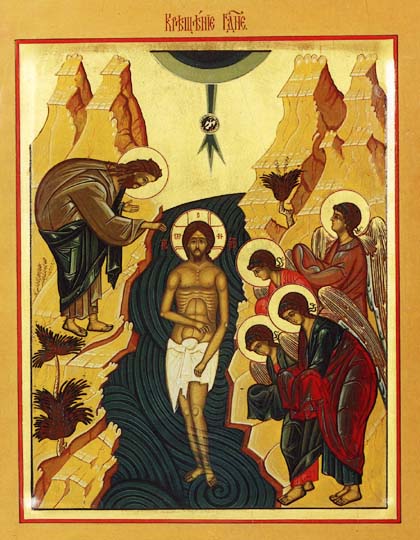 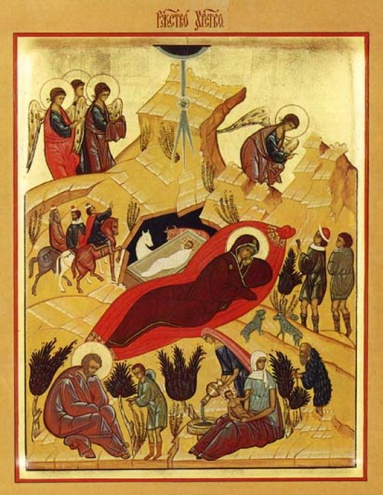 Вход в храм (притвор)    Панихидный столик     Иконостас      Святой престол
Соедини фотографию с названием части храма:
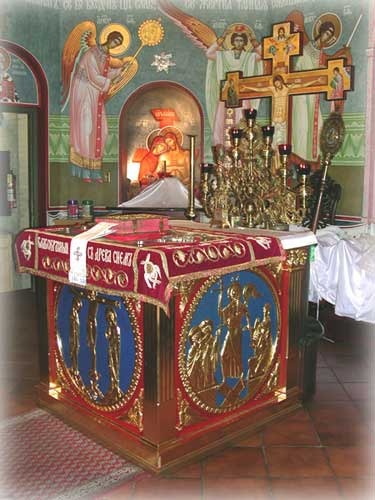 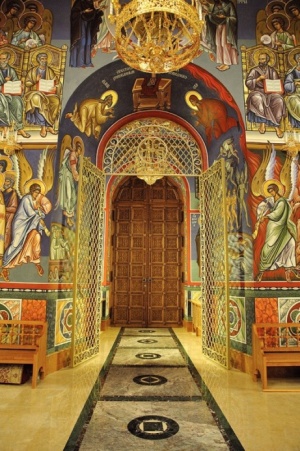 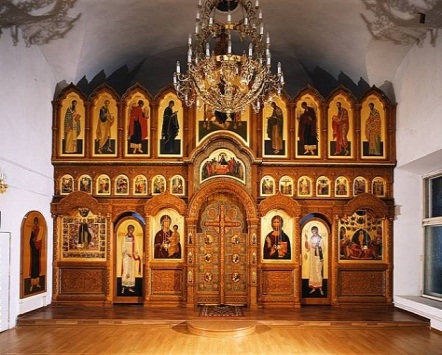 Повышенный уровень
Рассмотри фотографии. Сделай недостающие подписи.




Миропомазание  -
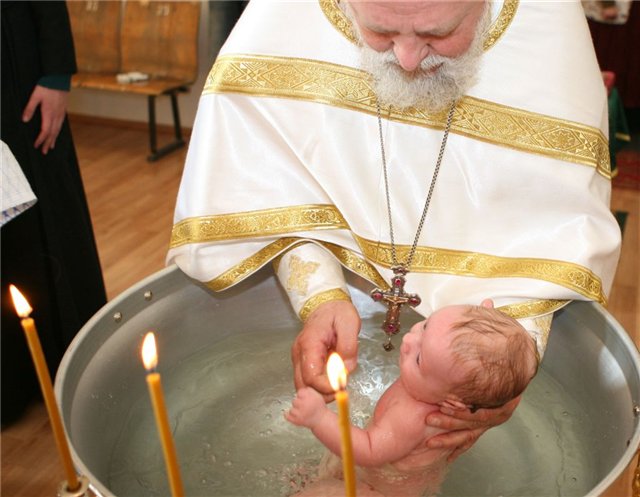 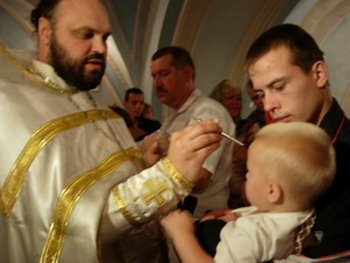